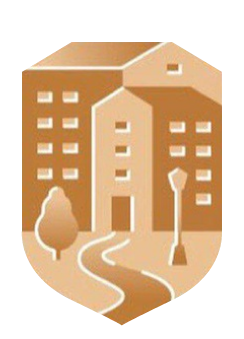 ГЛАВНОЕ УПРАВЛЕНИЕ
СОДЕРЖАНИЯ ТЕРРИТОРИЙ
МОСКОВСКОЙ ОБЛАСТИ
МОБИЛЬНЫЕ КОМПЛЕКСЫ 
С «ИСКУССТВЕННЫМ ИНТЕЛЛЕКТОМ»
АЛГОРИТМ РАБОТЫ
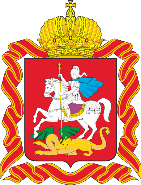 КРАСНОГОРСК  2023
АЛГОРИТМ РАБОТЫ
МОБИЛЬНОГО КОМПЛЕКСА
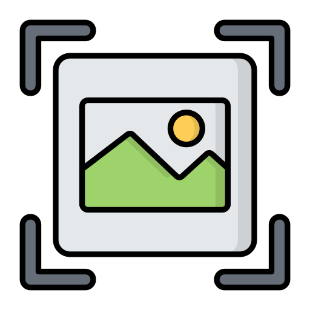 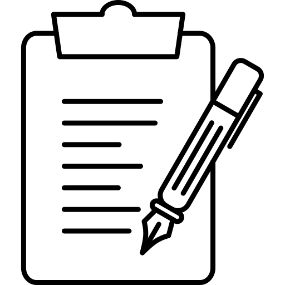 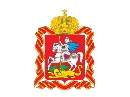 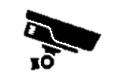 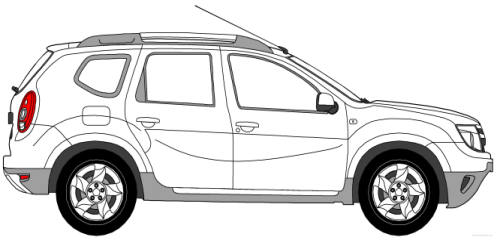 ПАК «МОБИЛЬНЫЙ КОМПЛЕКС»
ВЫЯВЛЕНИЕ НАРУШЕНИЯ
ИСПОЛЬЗОВАНИЕ ИИ
ВНЕСЕНИЕ В СКПДИ
НАПРАВЛЕНИЕ НА УСТРАНЕНИЕ
СКРИН-ШОТ С УКАЗАНИЕМ ДАТЫ, ВРЕМЕНИ, АДРЕСА
ОБРАБОТКА ПЕРВИЧНЫХ ДАННЫХ
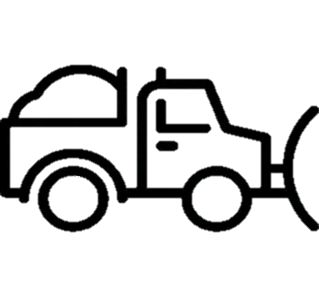 УСТРАНЕНО
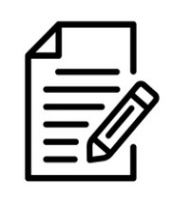 НАПРАВЛЕНИЕ ПОСТАНОВЛЕНИЯ ОТВ. ЛИЦУ ПОСРЕДСТВОМ «ГОСУСЛУГИ»
НЕ УСТРАНЕНО
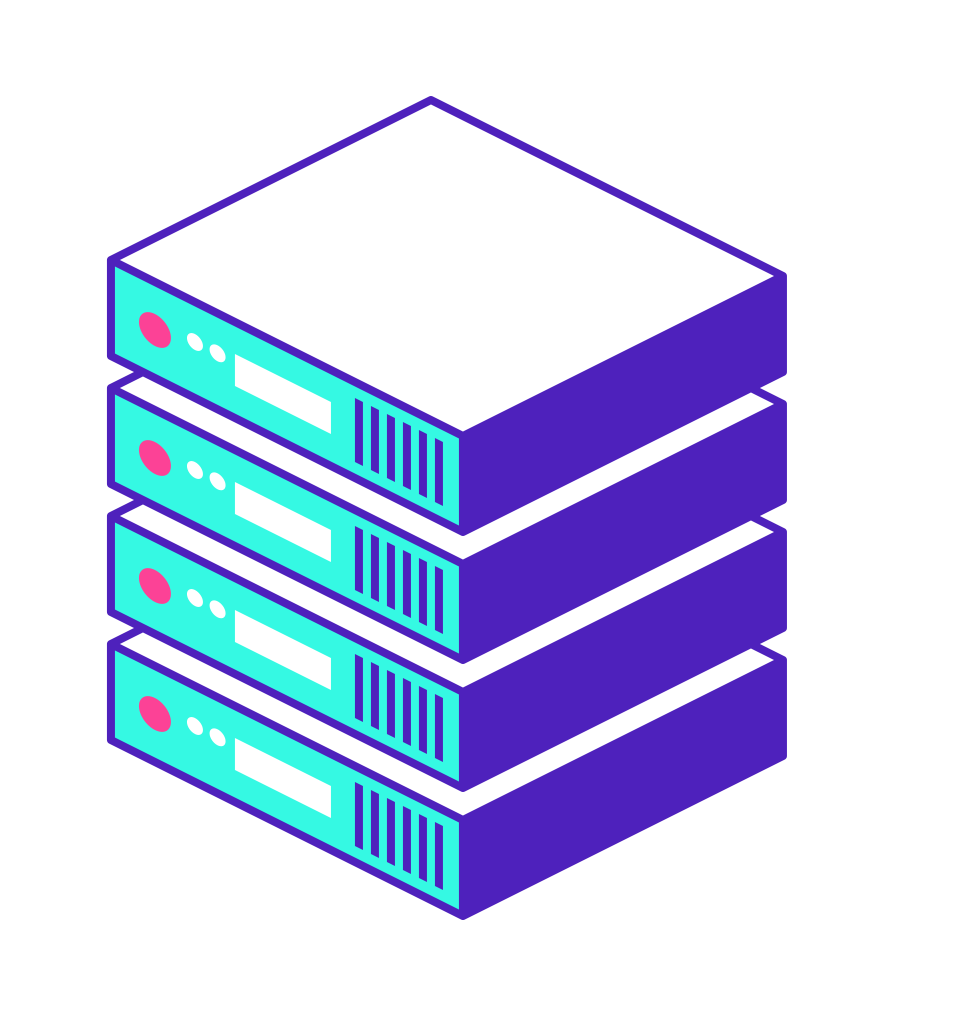 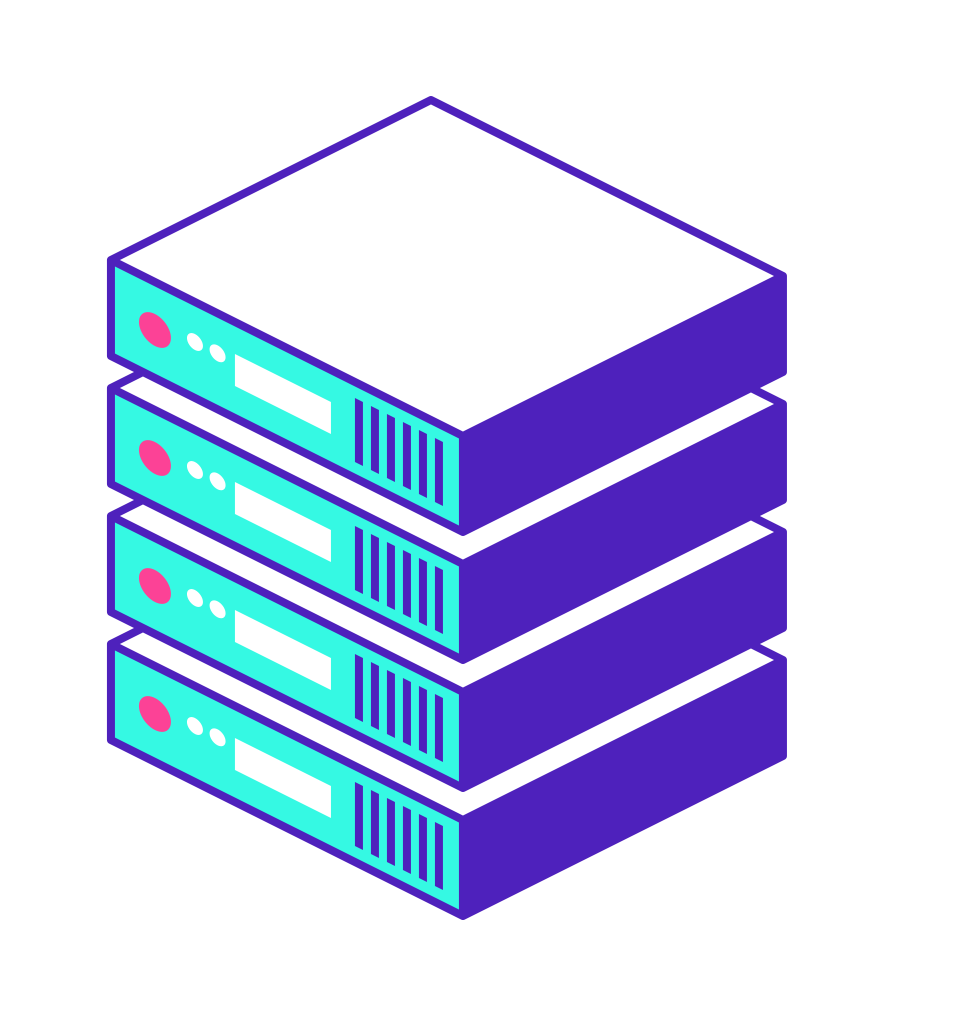 СОКРАЩЕНИЕ ВРЕМЕНИ НАПРАВЛЕНИЯ ПОСТАНОВЛЕНИЙ 
С 45 СУТОК ДО 2-х ЧАСОВ
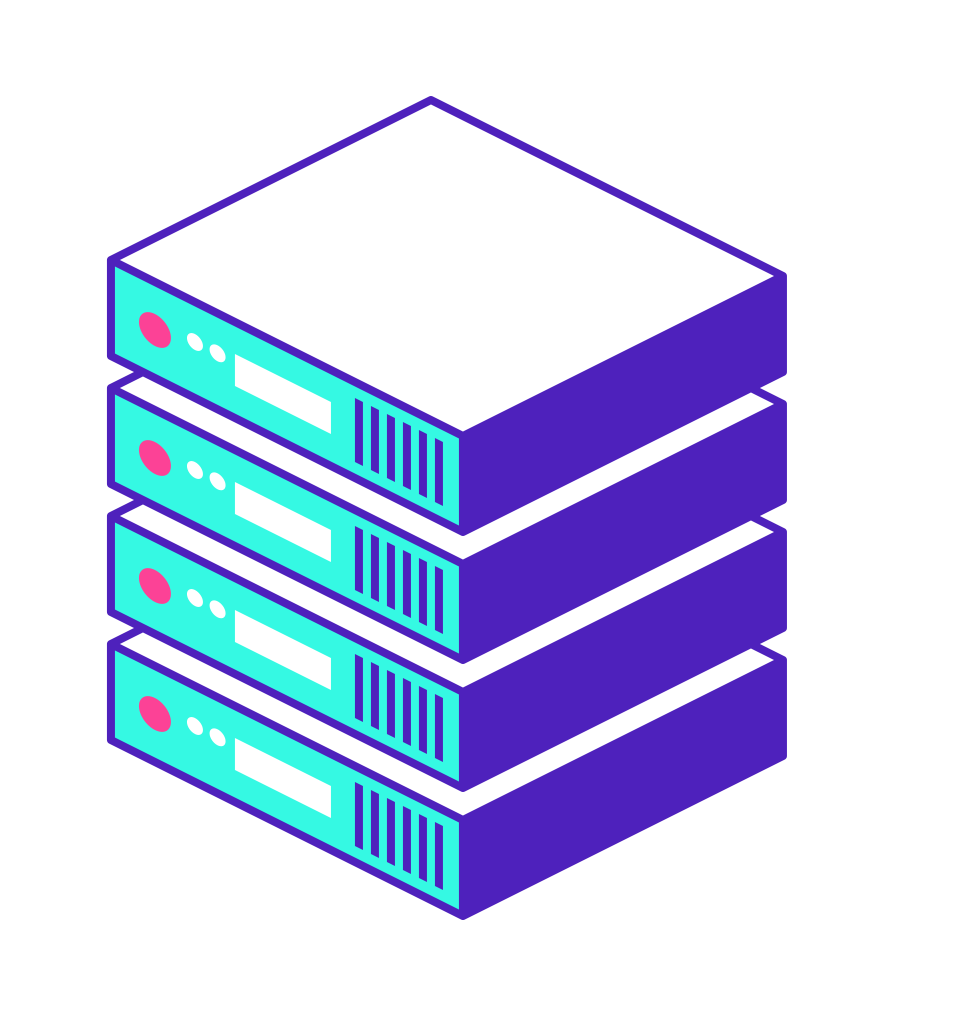 ПРИМЕР ОТРАБОТКИ НАРУШЕНИЙ ВЫЯВЛЕННЫХ ИИ С ПОДТВЕРЖДЕНИЕМ В ОТРАСЛЕВОЙ СИСТЕМЕ
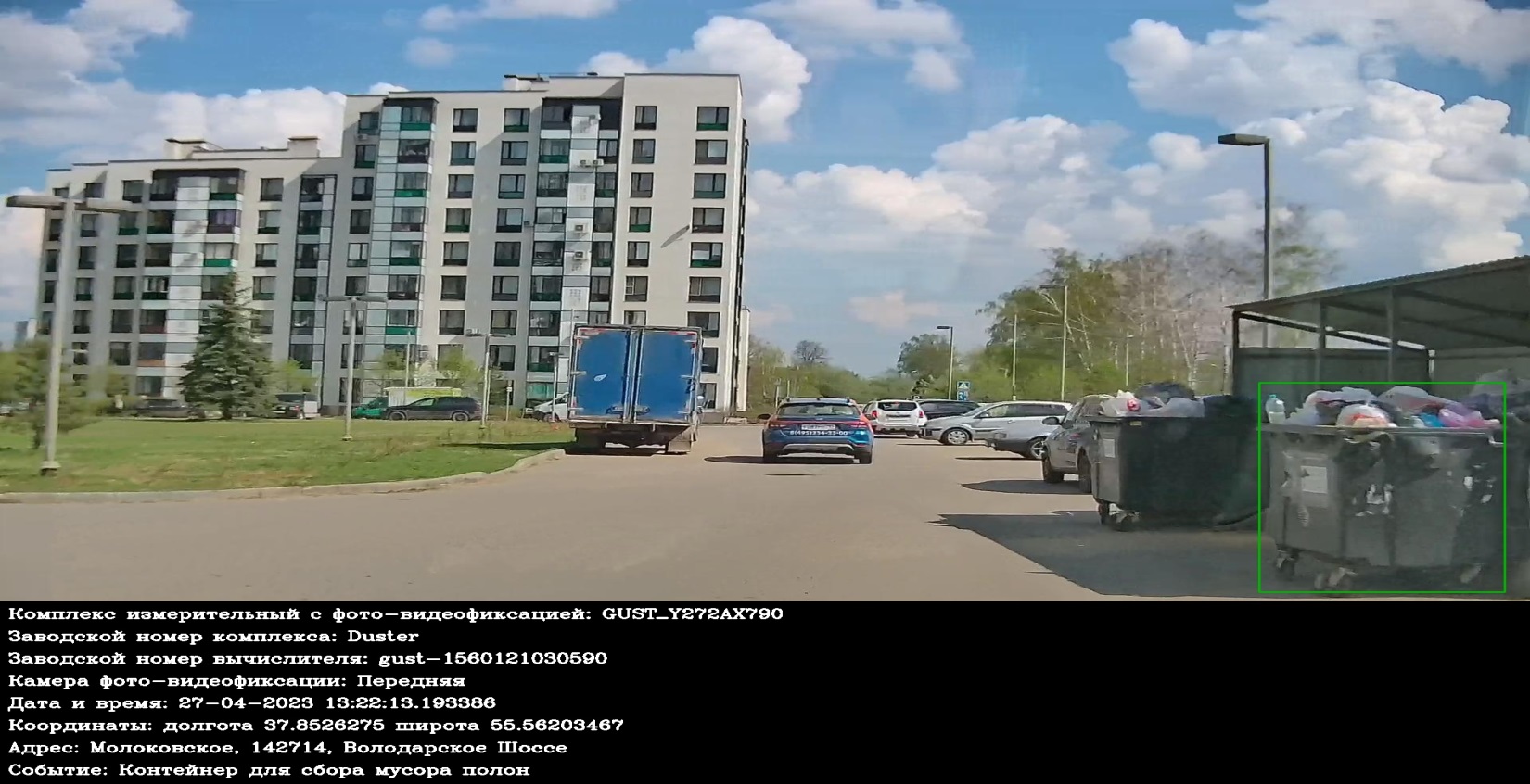 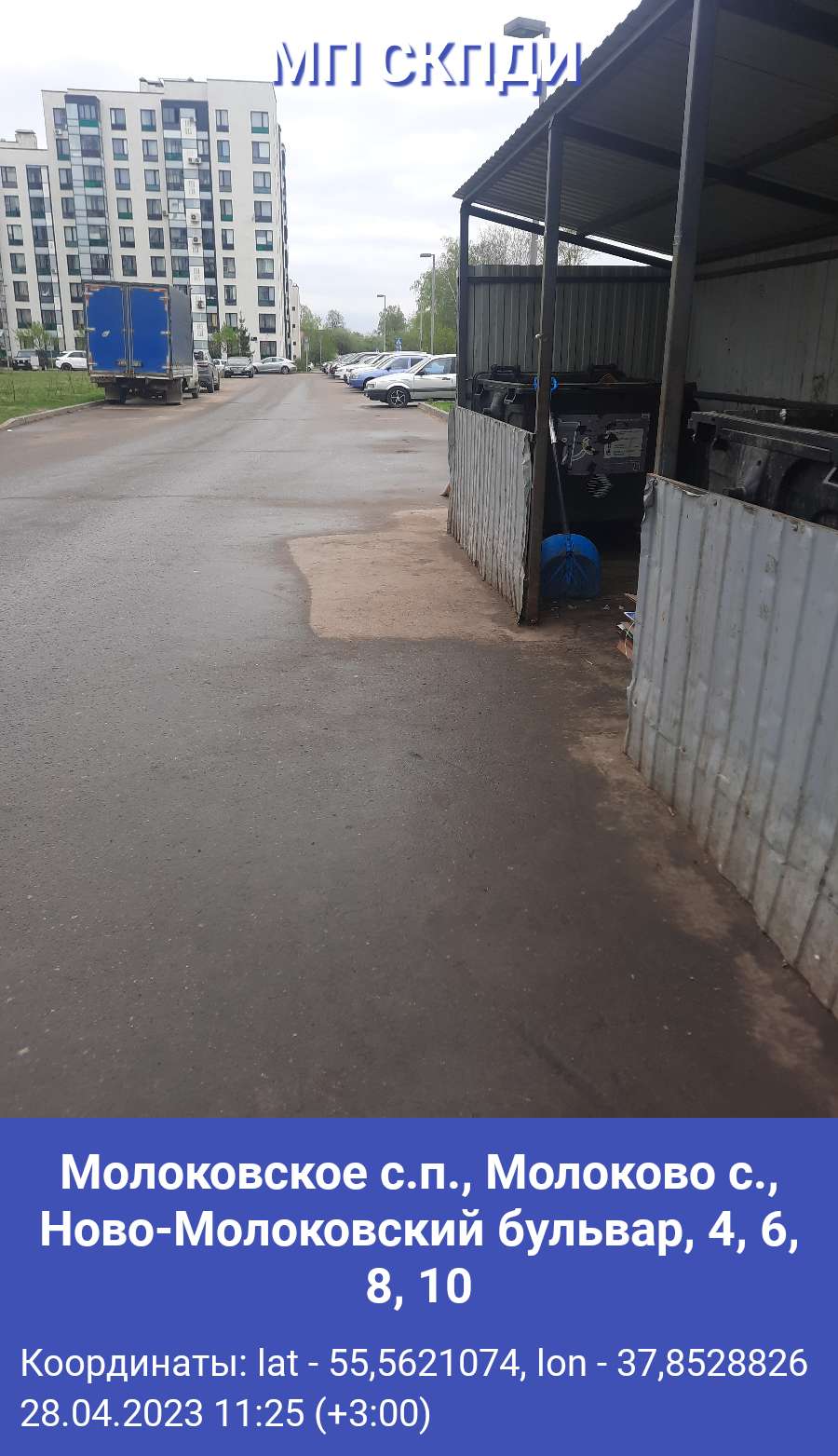 1
ИИ выявил дефект 27.04.2023
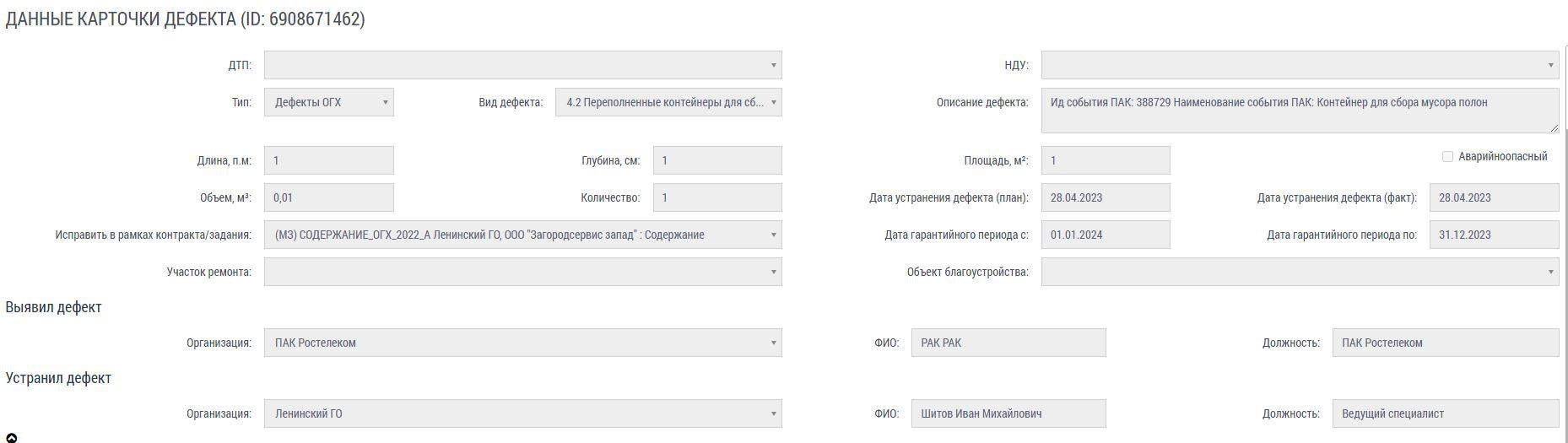 3
Дефект устранен 28.04.2023
ЦЕЛЬ ДОСТИГНУТА – ДЕФЕКТ УСТРАНЕН
2
СОЗДАНИЕ ДЕФЕКТА В СКПДИ 27.04.2023
АВТОМАТИЗАЦИЯ ПРОЦЕССА ФОРМИРОВАНИЯ ПОСТАНОВЛЕНИЯ
НАПРАВЛЕНИЕ ПОСТАНОВЛЕНИЯ ОТВ. ЛИЦУ ПОСРЕДСТВОМ ПОРТАЛА ГОСУСЛУГИ
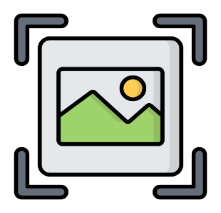 ФИКСАЦИЯ 
НАРУШЕНИЯ
ВЫЧИСЛЕНИЕ 
ДАННЫХ
ЗАПОЛНЕНИЕ ПОСТАНОВЛЕНИЯ
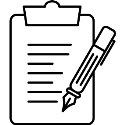 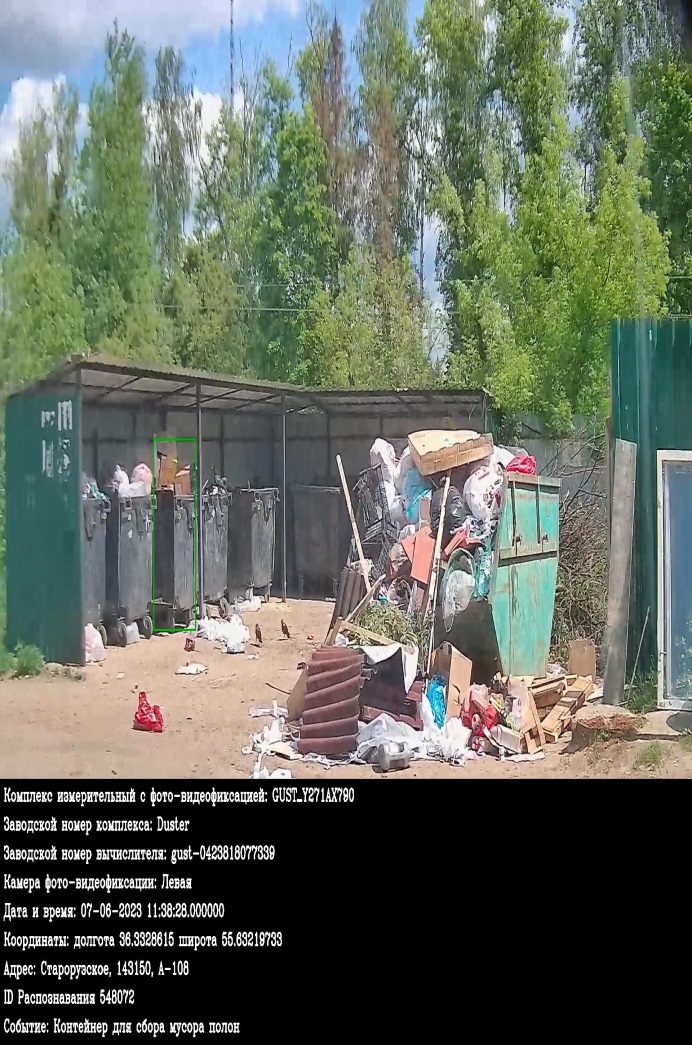 ИНФОРМАЦИЯ С КОМПЛЕКСА
ДАТА
ВРЕМЯ
ID КОМПЛЕКСА
ФОТОМАТЕРИАЛЫ
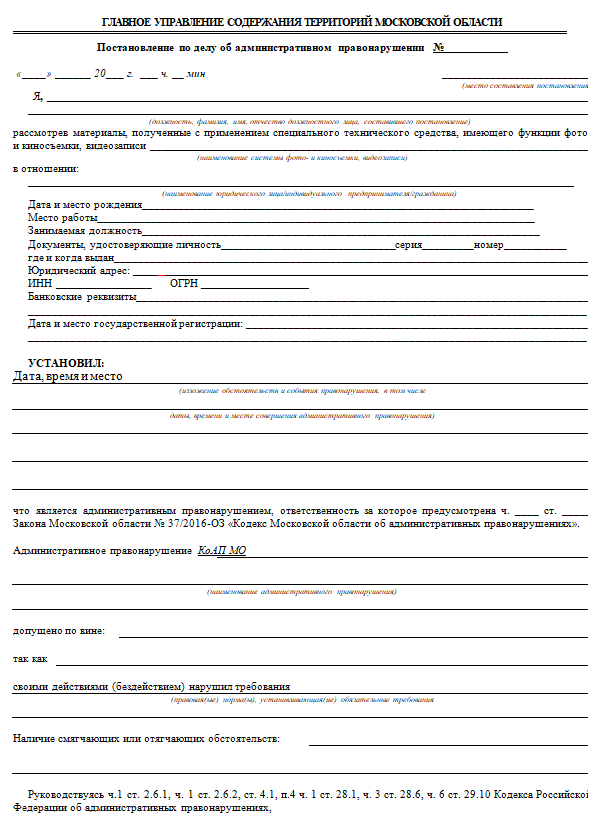 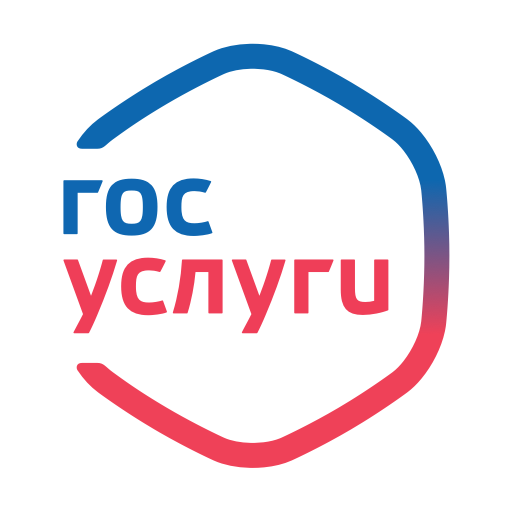 МЕСТО
АДРЕС НАРУШЕНИЯ
ТЕР. ОТДЕЛ ГУСТ
ОКТМО
ХОЗ. СУБЪЕКТ
ДЕФЕКТ
ВИД НАРУШЕНИЯ ПРАВИЛ БЛАГОУСТРОЙСТВА
ОТВЕТСТВЕННОСТЬ ПО КОАПП
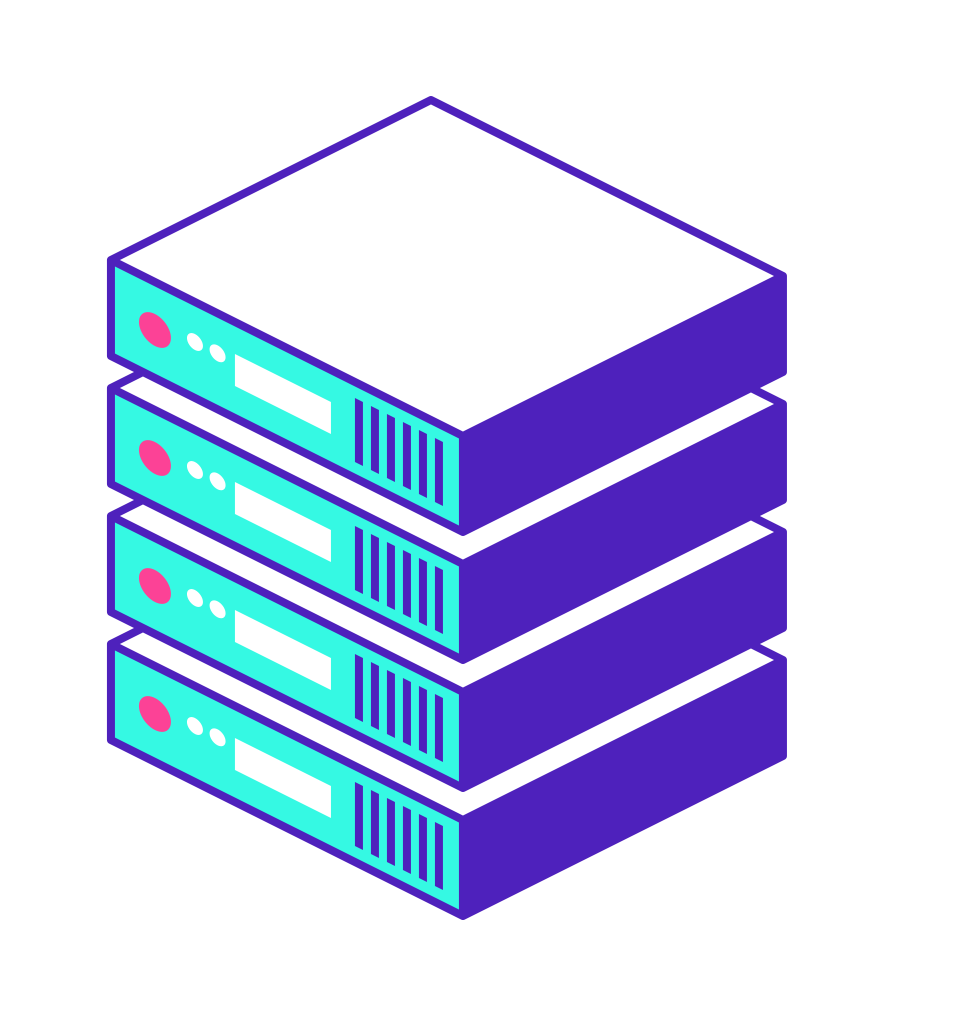 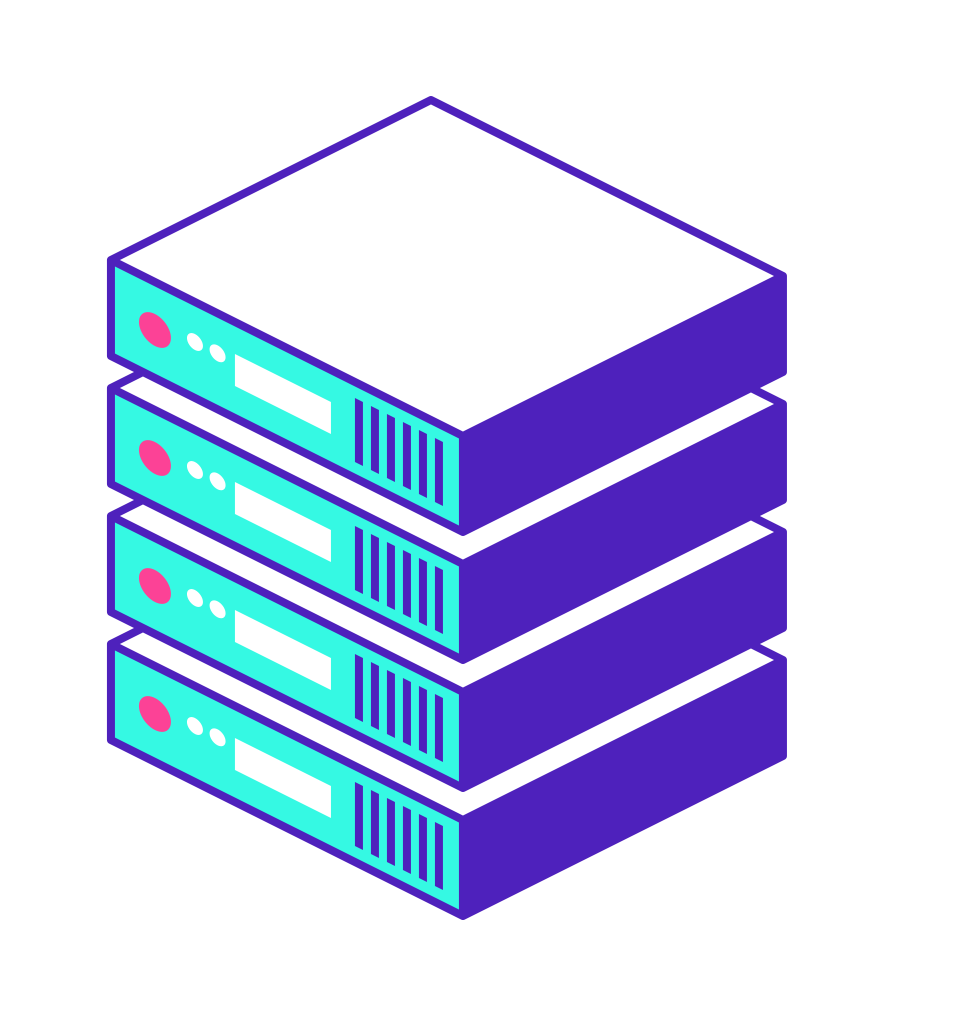 СОКРАЩЕНИЕ СРОКА ПРИВЛЕЧЕНИЯ К ОТВЕТСТВЕННОСТИ 
С 60 ДО 1 ДНЯ
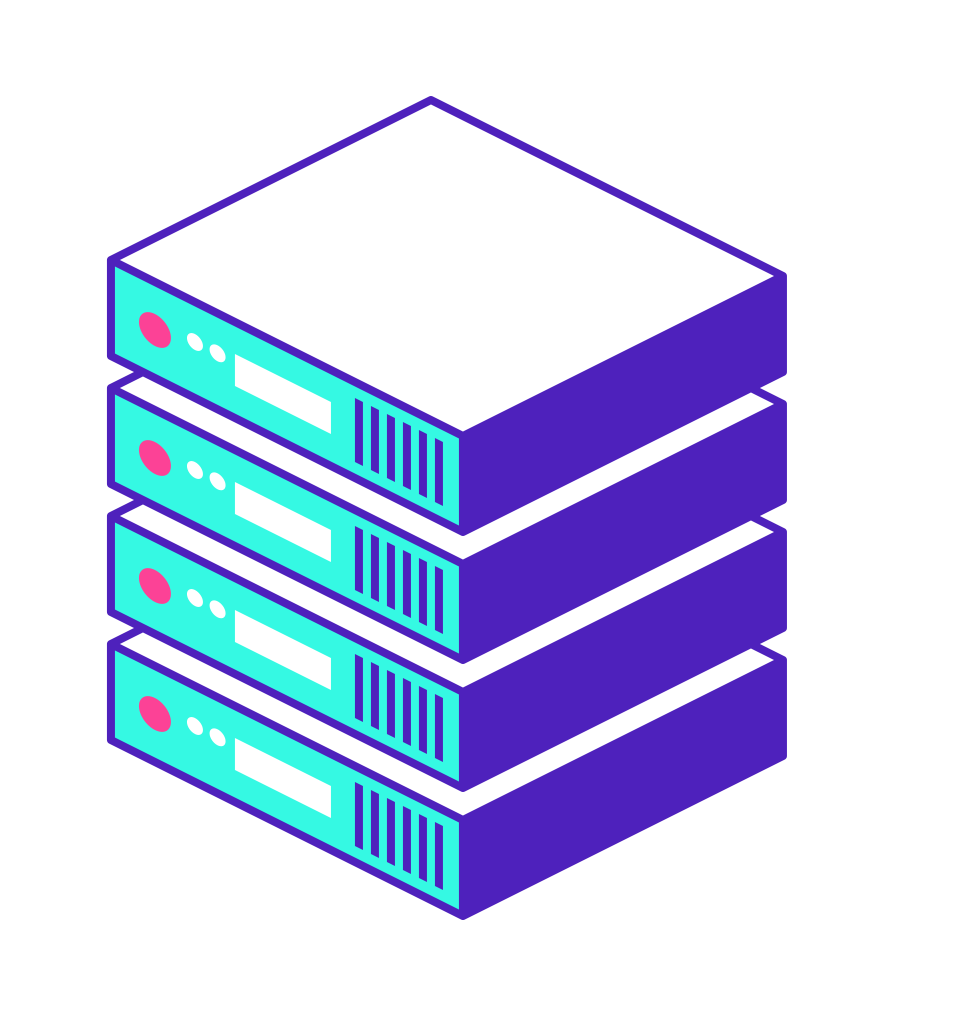 РАБОТА МОБИЛЬНЫХ КОМПЛЕКСОВ
ЗА ПЕРВЫЕ 6 МЕСЯЦЕВ 2023 ГОДА
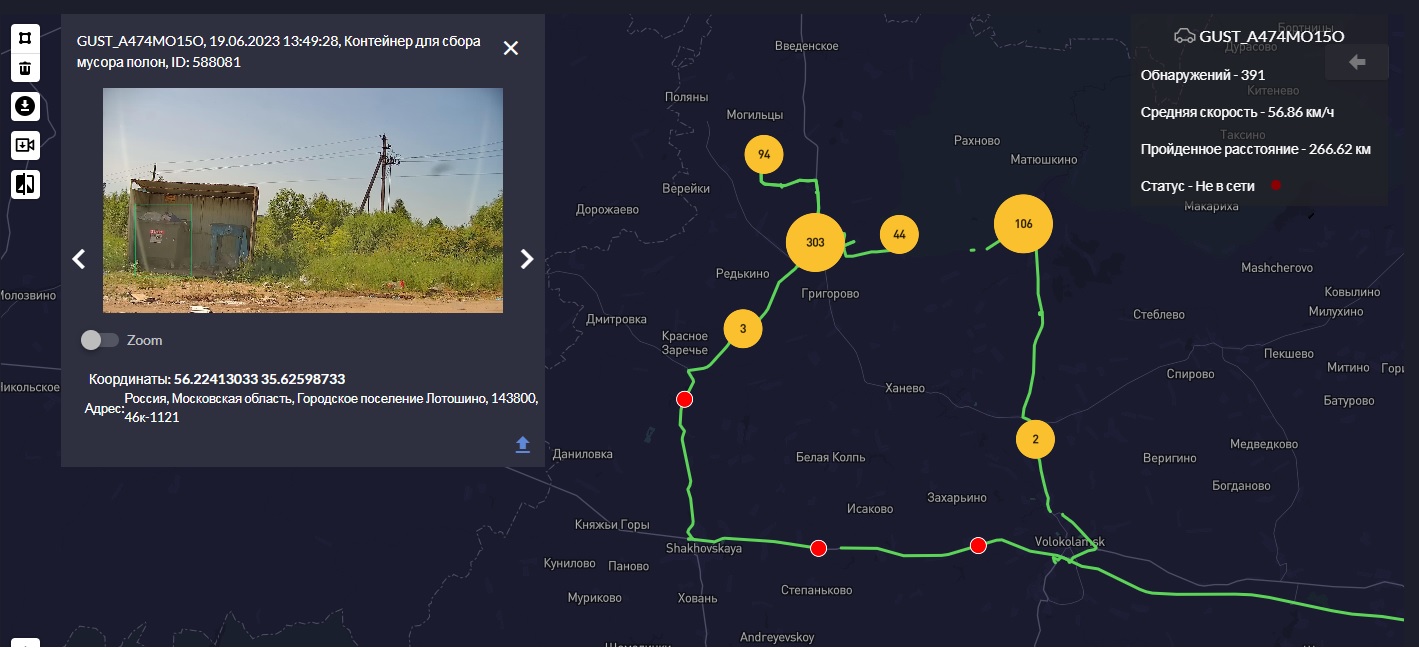 ЗА ЯНВАРЬ-ИЮНЬ 2023 ГОДА
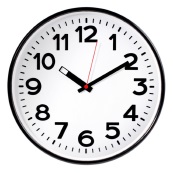 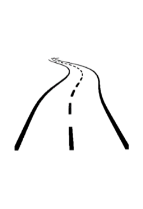 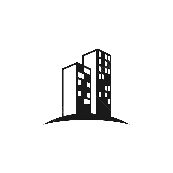 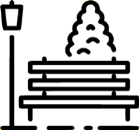 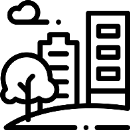 1 804 ЕД.
75 528 000 РУБ.
72 000 КМ ПРОЙДЕНО МК
ВРЕМЯ РАБОТЫ МК
9 430 ЕД. ОБЪЕКТОВ ПОСЕТИЛИ
ПОСТАНОВЛЕНИЙ ВЫНЕСЕНО
СУММА ШТРАФОВ ИЗ НИХ ОПЛАЧЕНО  10 180 000 РУБ.
3 356 ЧАСОВ
5 130 ЕД. ДОРОГИ И ПРОЕЗДЫ
139 СУТОК
3 820 ЕД. ДВОРОВЫХ ТЕРРИТОРИЙ
480 ЕД. ОБЩЕСТВЕННЫХ ПРОСТРАНСТВ
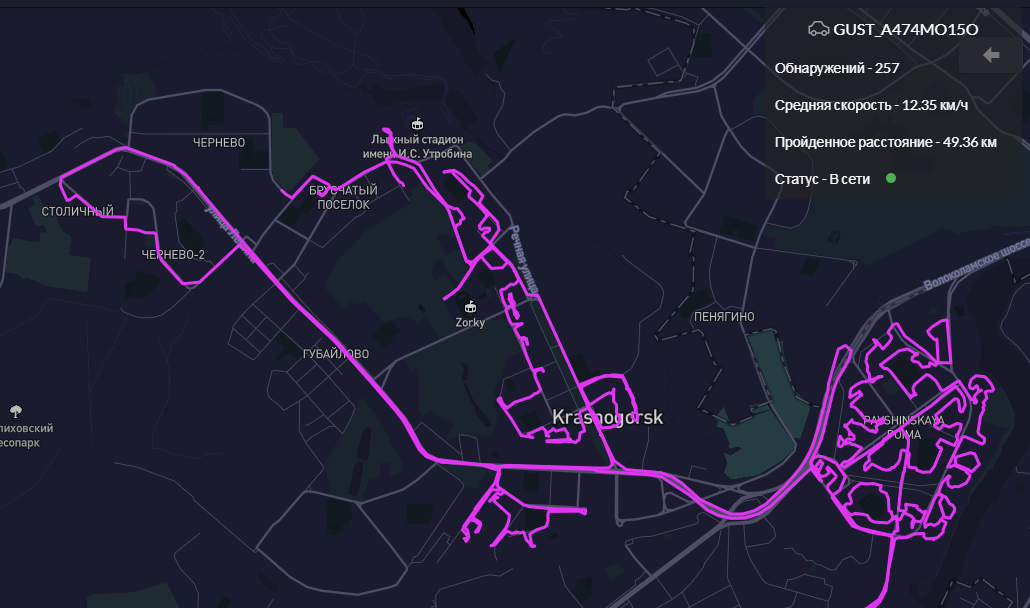 НА 11 АВГУСТА 2023 ГОДА
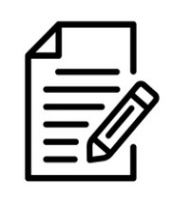 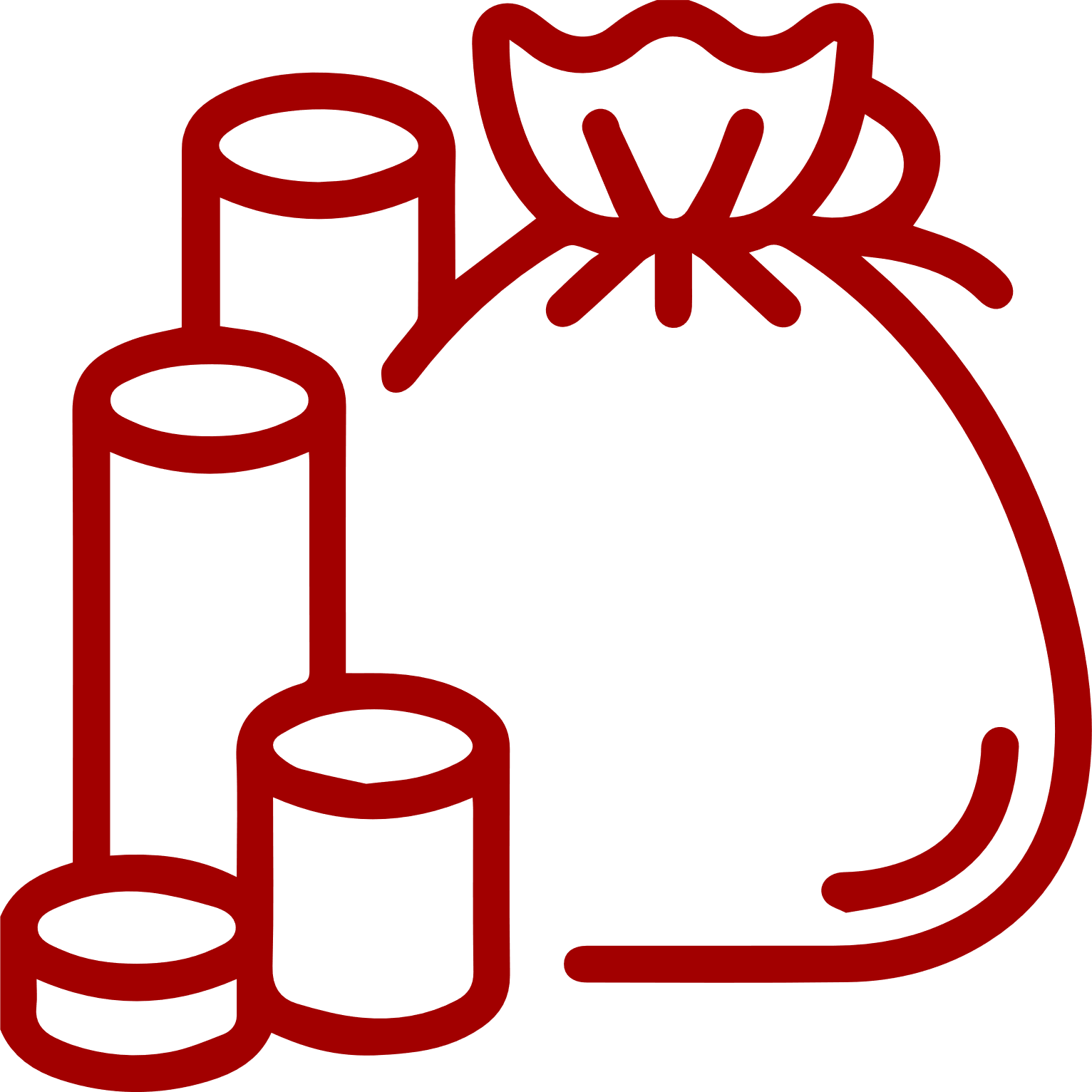 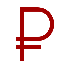 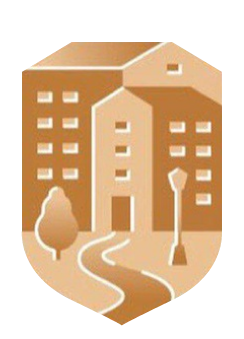 ГЛАВНОЕ УПРАВЛЕНИЕ
СОДЕРЖАНИЯ ТЕРРИТОРИЙ
МОСКОВСКОЙ ОБЛАСТИ
СПАСИБО 
ЗА ВНИМАНИЕ!